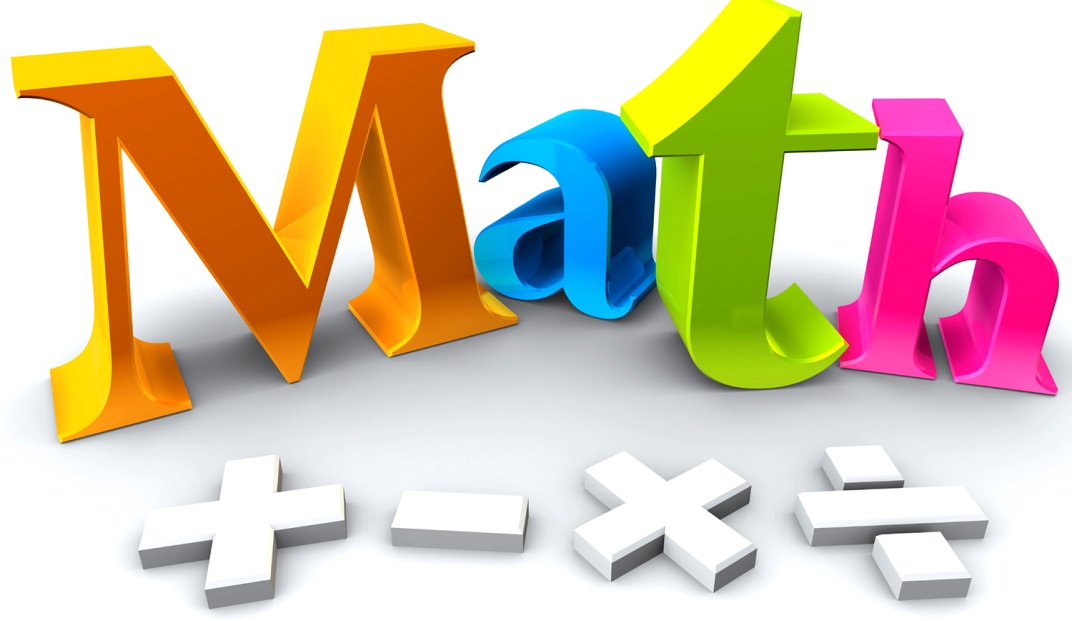 Математические  ребусы. 1 класс.
Company name
Правила составления             математических ребусов
1. Если вы видите перед словом или картинкой запятую, то нужно убрать первую букву с этого названия. То же самое нужно сделать, если запятая стоит в конце слова. Когда около картинки две запятых, то убирается две буквы соответственно.
2. Если цифры, обозначающие последовательность букв в слове зачеркнуты, то их необходимо выбросить из него. Тоже самое касается и букв.
3. Если картинка изображена вверх тормашками, то отгадку нужно читать в обратном порядке: справа -налево.
4. Когда рядом с картинкой стоят цифры, поменянные местами, то и в названии самого предмета нужно поменять местами буквы, которые стоят в последовательности с указанными цифрами.
5. Для ребусов используется только слова, отвечающие на вопрос кто? или что?
6. Указатель в виде стрелки или математический знак «равно» обозначает, что нужно заменить буквы одну другой.
7. В ребусах одно значение может быть расположено внутри другой картинки, за ней или под ней. Тогда применяйте слова: В, НА, НАД, ПОД, ЗА.
8. Цифры, стоящие в ряд около изображения, обозначают, что нужно использовать из этого значения буквы в указанной последовательности цифр.
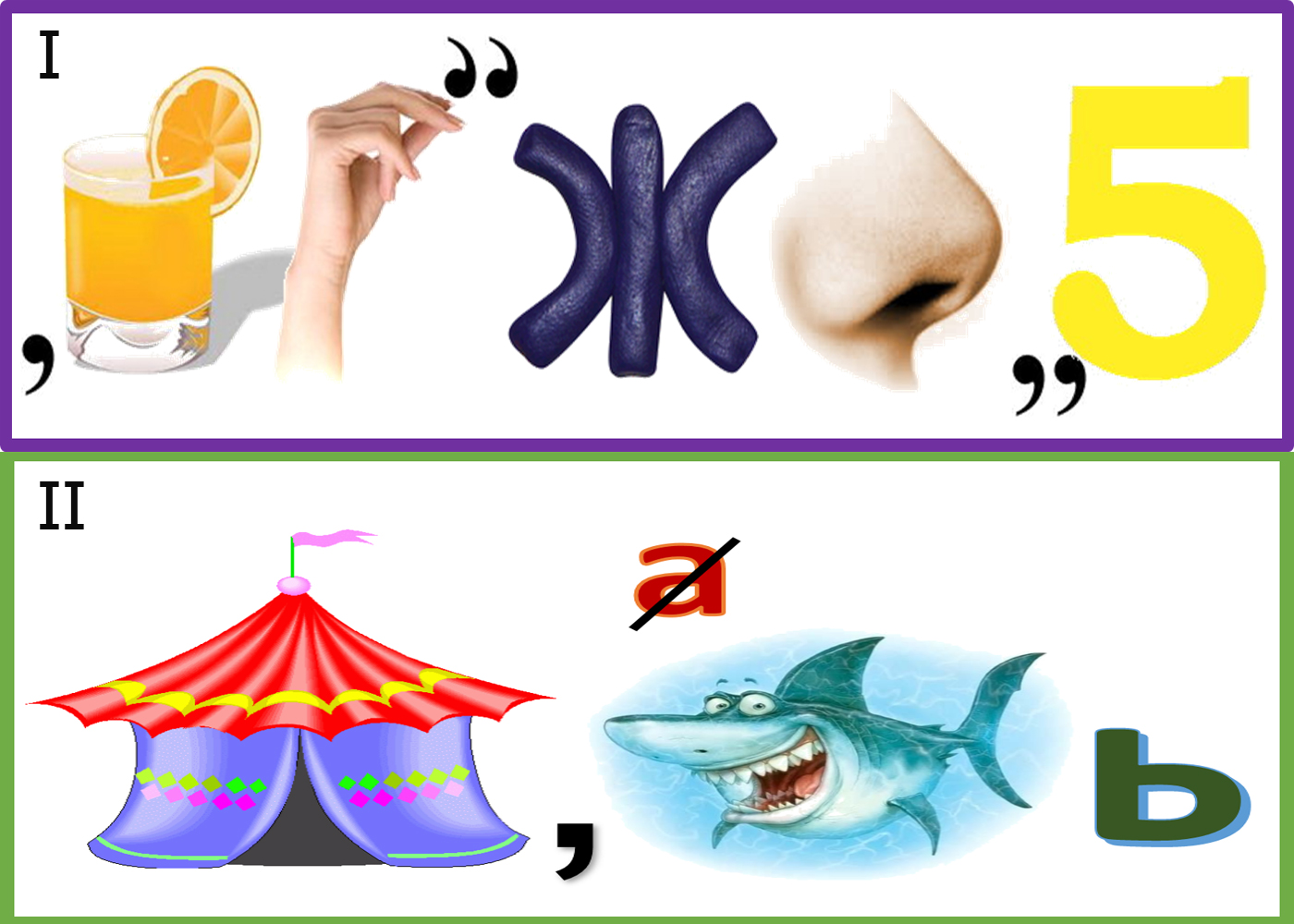 Разгадай ребусы
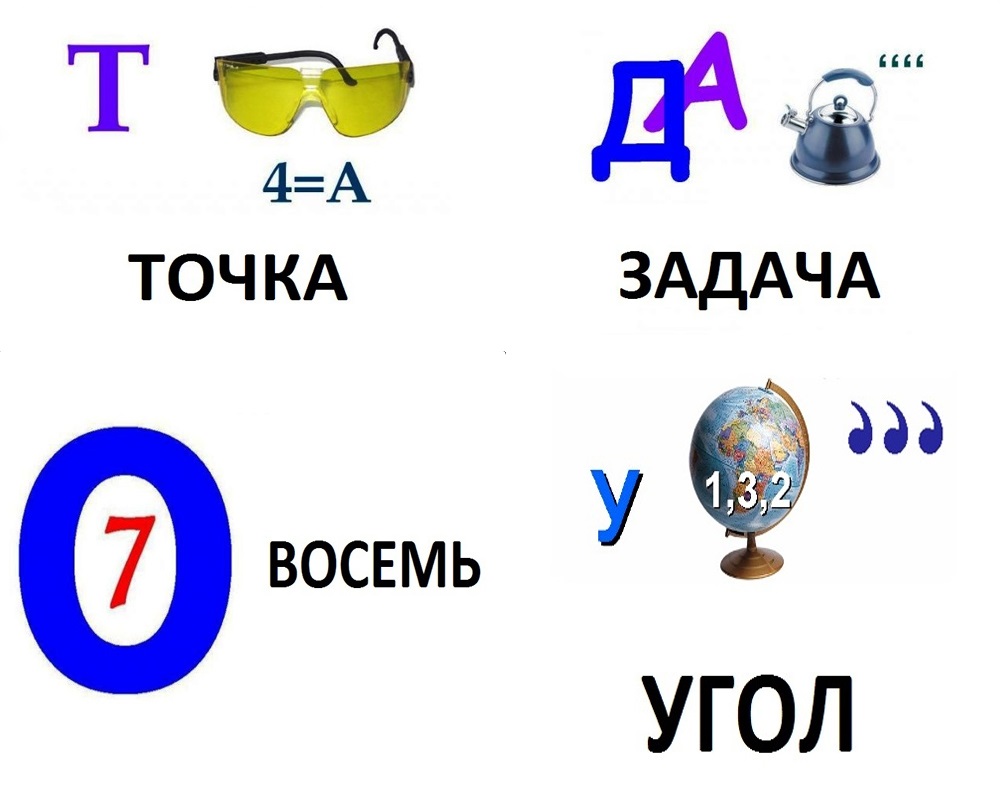 Ответы.
 1. Родина        6. Ластик 
 2. Стриж         7. Ручка
 3. Восемь        8. Мел
 4. Клей            9. Циркуль
 5. Краски       10. Линейка
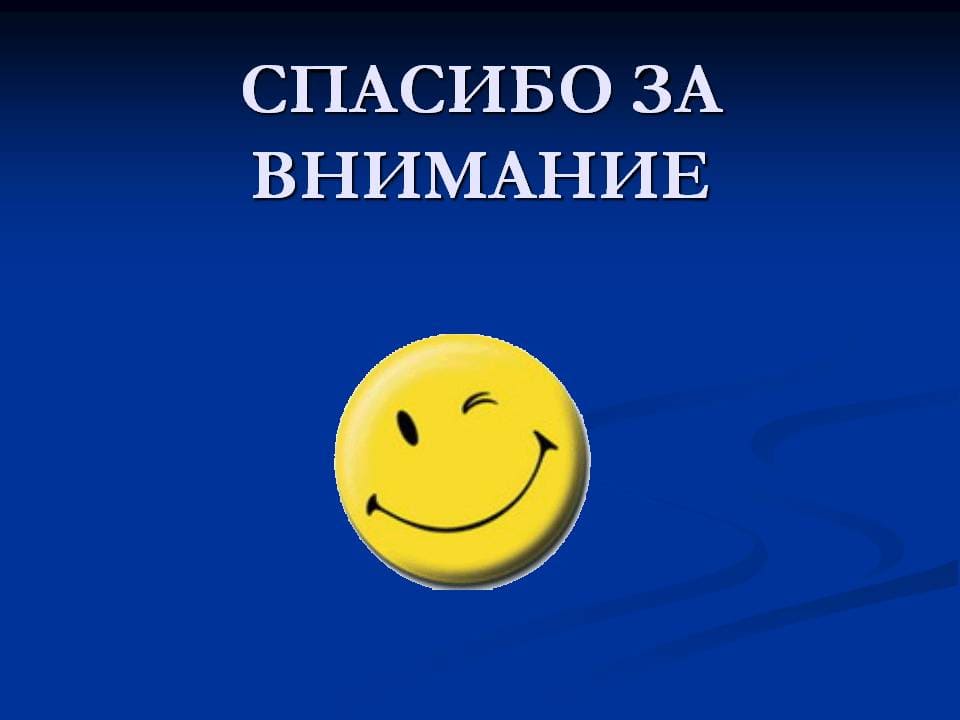